Travail de cloche
Écrivez quelque chose d’un cours que vous avez passé l’année passée que vous ne passe pas maintenant.
Bonjour!
vendredi, le vingt-six avril
Vendredi, vendredi
Rah, rah, rah!
Vendredi, vendredi
On y va!
Le Français Charles Friedel a créé la réaction Friedel-Crafts avec son partenaire, l’Américain Charles Mason Crafts.
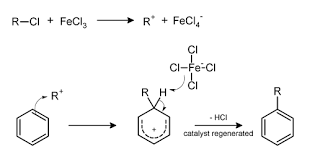 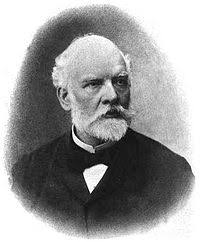 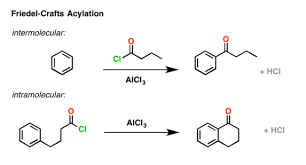 The last unit exam of the semester will be Friday, May 3
The FINAL EXAM will be Tuesday, May 21
Choisissez un personnage.
“Les Trois Mousquetaires” est l’histoire du jour aujourd’hui à “L’Heure des Enfants” à la bibliothèque et il est à vous d’introduire votre personnage.
 Préparez au moins quatre phrases pour vous présenter aux enfants.
Les autres seront les enfants qui poseront des questions charmantes qui font adorables les jeunes.
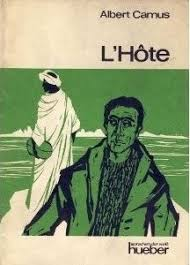 Devoirs
Billet de sortie
Écrivez une phrase qui vous fait heureu(x)(se).